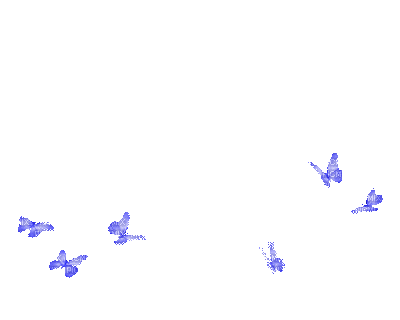 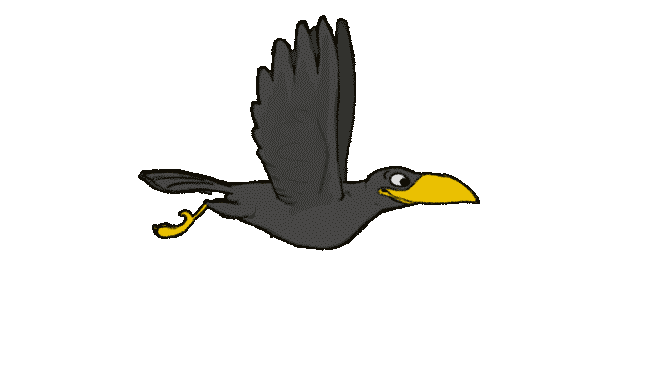 আজকের ক্লাসে সবাইকে স্বাগতম
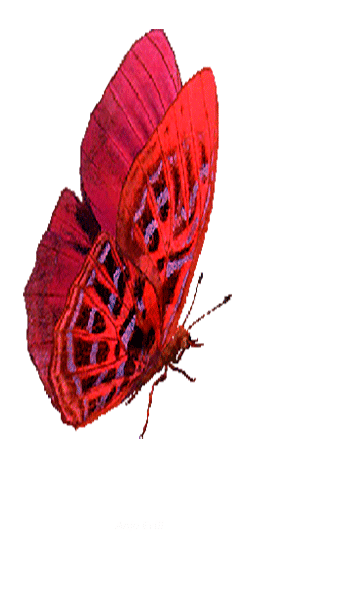 1/6/2020
Abdul mazid
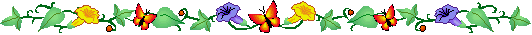 পরিচিতি
শিক্ষক পরিচিতি
পাঠ পরিচিতি
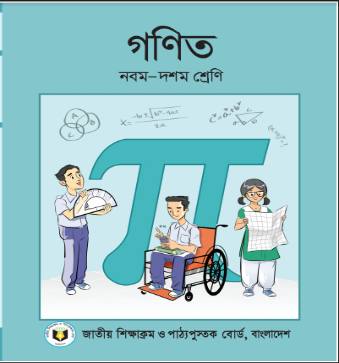 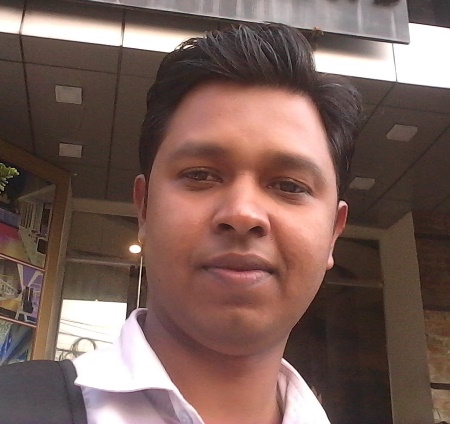 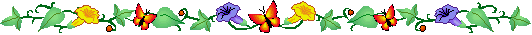 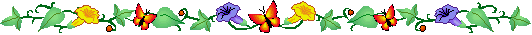 শ্রেণিঃ নবম ও দশম। 
বিষয়ঃ গনিত ।
অধ্যায়ঃ ১৬.2 (পরিমিতি)
পাঠঃ চতুর্ভুজের ক্ষেত্রফল ।
সময়ঃ ৫০ মিনিট। 
তারিখ; ০6/০১/২০২০ ইং
আব্দুল মজিদ
 সহকারী শিক্ষক
 দীঘলবাক উচ্চ বিদ্যালয় ও কলেজ।
abdulmazidjoy91@gmail.com
Mob: 01727779725
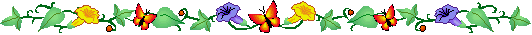 1/6/2020
Abdul mazid
নিচের চিত্র গুলো লক্ষ্য করঃ
A
D
এখন বলো আজকে আমরা কী নিয়ে আলোচনা করবো ??
C
B
1/6/2020
Abdul mazid
আজকের পাঠ......
চতুর্ভুজক্ষেত্রের ক্ষেত্রফল
1/6/2020
Abdul mazid
এই পাঠ শেষে তোমরা যা শিখতে পারবে ……
চতুর্ভুজক্ষেত্র কী এবং চতুর্ভুজক্ষেত্রের প্রকারভেদ ব্যাখ্যা করতে পারবে । 
বিভিন্ন প্রকার চতুর্ভুজের সংজ্ঞা, ক্ষেত্রফল, পরিসীমা এবং কর্ণের সূত্রের গাণিতিক ব্যাখ্যা করতে পারবে ।
চতুর্ভুজক্ষেত্রের সূত্র প্রয়োগ করে গাণিতিক সমস্যার সমাধান করতে পারবে ।
1/6/2020
Abdul mazid
চতুর্ভুজ ও চতুর্ভুজের প্রকারভেদঃ
চতুর্ভুজঃ চারটি রেখাংশ দ্বারা আবদ্ধ চিত্রকে চতুর্ভুজ বলে । এবং চিত্র দ্বারা আবদ্ধ ক্ষেত্রটিকে চতুর্ভুজক্ষেত্র বলে।
C
D
যে চারটি রেখাংশ দ্বারা ক্ষেত্রটি আবদ্ধ হয়, সে চারটি রেখাংশই চতুর্ভুজের বাহু । চিত্রে AB, BC, CD  ও AD চতুর্ভুজের বাহু।  চিত্রে একটি চতুর্ভুজক্ষেত্র।
A
B
প্রকারভেদঃ
বর্গ
সামান্তরিক
a
C
D
আয়ত
b
ট্রাপিজিয়াম।
রম্বস
A
B
1/6/2020
Abdul mazid
a
C
D
১। আয়তক্ষেত্রঃ  যে চতুর্ভুজক্ষেত্রের বিপরীত বাহুগুলো পরস্পর সমান্তরাল এবং একটি কোণ এক সমকোন সে ক্ষেত্রকে আয়তক্ষেত্র বলে  ।  চিত্রে ABCD একটি আয়তক্ষেত্রের দৈর্ঘ্য AB = a, প্রস্থ BC = b, কর্ণ AC = d
b
d
A
B
a
C
D
d
b
A
B
1/6/2020
Abdul mazid
২। বর্গক্ষেত্র: যে চতুর্ভুজক্ষেত্রের  প্রত্যেকটি বাহু সমান এবং কোণ গুলো সমকোণ সে ক্ষেত্রকে বর্গক্ষেত্র বলে ।
a
C
D
চিত্রে ABCD বর্গক্ষেত্রের প্রতি বাহুর দৈর্ঘ্য A এবং কর্ণ  d
a
a
d
B
a
A
1/6/2020
Abdul mazid
৩। সামান্তরিকক্ষেত্রঃ যে চতুর্ভুজক্ষেত্রের বিপরীত বাহুগুলো পরস্পর সমান্তরাল সে ক্ষেত্রকে সামান্তরিকক্ষেত্র বলে । 
চিত্রে ABCD সামান্তরিকক্ষেত্রের ভুমি AB = b, উচ্চতা DE = h এবং কর্ণ BD = d  সামান্তরিকক্ষেত্রটিকে সমান দুইটি ত্রিভুজক্ষেত্রে বিভক্ত করে।
C
D
d
h
A
B
E
b
1/6/2020
Abdul mazid
D
C
o
A
B
1/6/2020
Abdul mazid
৫। ট্রাপিজিয়ামক্ষেত্রঃ যে চতুর্ভুজক্ষেত্রের একজোড়া বিপরীত বাহু সমান্তরাল সেই ক্ষেত্রকে ট্রাপিজিয়ামক্ষেত্র বলে।
 চিত্রে  ABCD ট্রাপিজিয়ামের সমান্তরাল বাহুদ্বয়ের দৈর্ঘ্য যথাক্রমে 
AB = a একক CD = b একক 
এবং এদের মধ্যবর্তি দুরত্ব CE = FG = h
b
F
C
D
h
B
A
E
a
1/6/2020
Abdul mazid
একক কাজ
সময়ঃ পাঁচ মিনিট।
সামান্তরিকক্ষেত্রের সংজ্ঞা দাও ?  
চিত্রসহ ট্রাপিজিয়ামের ক্ষেত্রফলের সূত্রটি লিখ ? 
আয়তক্ষেত্রের কর্ন এবং রম্বসের ক্ষেত্রফলের সূত্রটি লিখ ?
1/6/2020
Abdul mazid
গাণিতিক সমস্যার সমাধানঃ
x
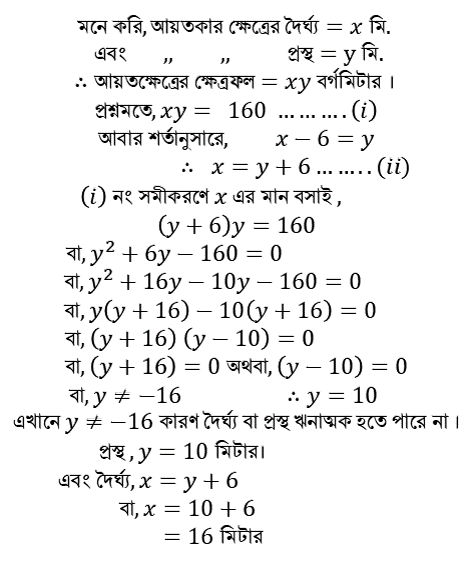 y
C
D
y
y
বর্গ
y
B
A
x
1/6/2020
Abdul mazid
দলীয় কাজ
সময়ঃ ২০ মিনিট
1/6/2020
Abdul mazid
মূল্যায়ন
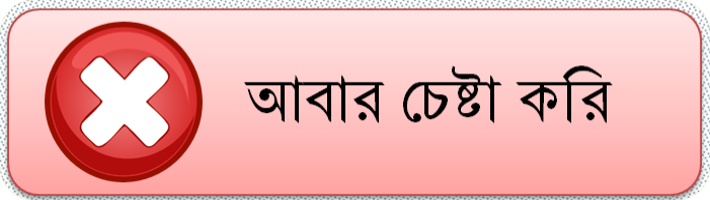 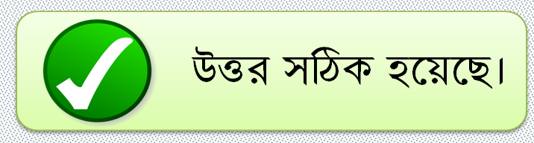 1/6/2020
Abdul mazid
[Speaker Notes: স্লাইডটি ব্যবহারের জন্য স্লাইডের বিভিন্ন অপশণের উপর ক্লিক করুন। ধন্যবাদ।]
মূল্যায়ন
A
8
D
পাশের চিত্রে, ABCD আয়তক্ষেত্র হলে--
5
নিচের কোনটি সঠিক ?
i. এর ক্ষেত্রফল 40 বর্গ সে.মি.
B
(ক) i, ii
C
ii. AC এর দৈর্ঘ্য 9.43 সে.মি.
(খ)  i, iii
iii. এর পরিসীমা 24 সে.মি.
(গ) ii, iii
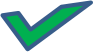 (ঘ) i, ii, ও iii
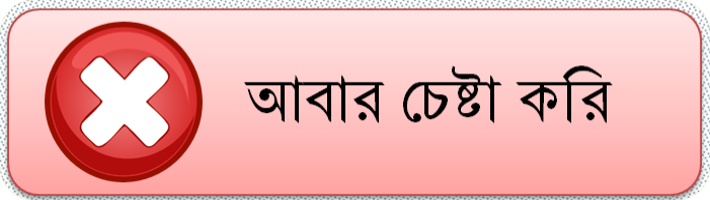 1/6/2020
Abdul mazid
[Speaker Notes: স্লাইডের  উপর ক্লিক করে যাচাই করুন।]
বাড়ির কাজ
1/6/2020
Abdul mazid
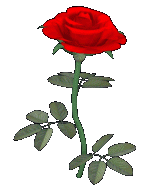 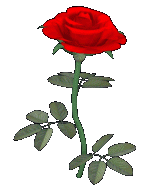 ক্লাসে সহযোগীতা করার জন্য সবাইকে ধন্যবাদ।
1/6/2020
Abdul mazid
[Speaker Notes: কন্টেনটি দেখানোর জন্য আপনাকে অনেক ধন্যবাদ।]